Кто в чем живет
Изба
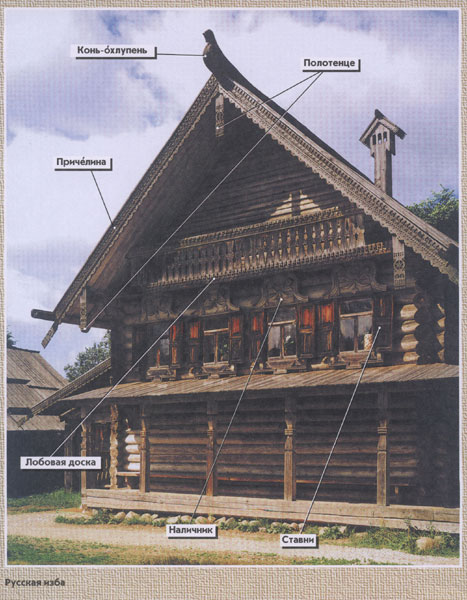 Традиционное жилище русских. Избу ставили из сосновых или еловых бревен. Кровли крыли серебристым осиновым лемехом. Четырехстенный сруб был основой любой деревянной постройки. В избе обязательно устраивали красный угол. Печи отводили центральное место во всем пространстве жилища.
Сакля
Жилище кавказских горцев, которое часто строят прямо на скалах. Саклю делают из камня или глины. Крыша ее плоская. В каждой сакле прорезают одно или два маленьких окна и одну или две двери.
Двух – или трехэтажный дом, встречающийся в Турции, Югославии, Болгарии, Румынии. При каждой спальне есть крытый вместительный балкон и паровая баня асам.
Конак
Иглу
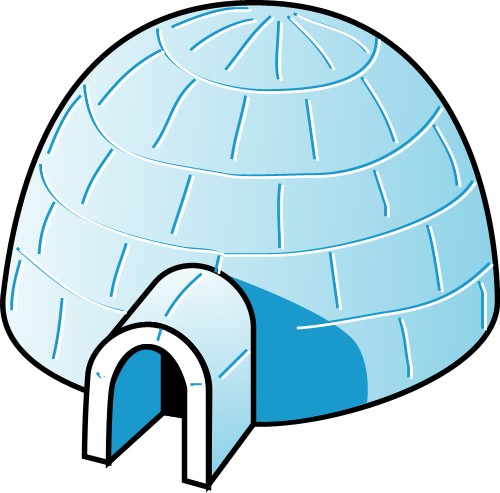 Жилище эскимосов, построенное из глыб снега. Большими ножами в толще снежного покрова вырезают блоки разных размеров и укладывают их по спирали. Постройке придают купольный вид, благодаря чему она сохраняет тепло в помещении.
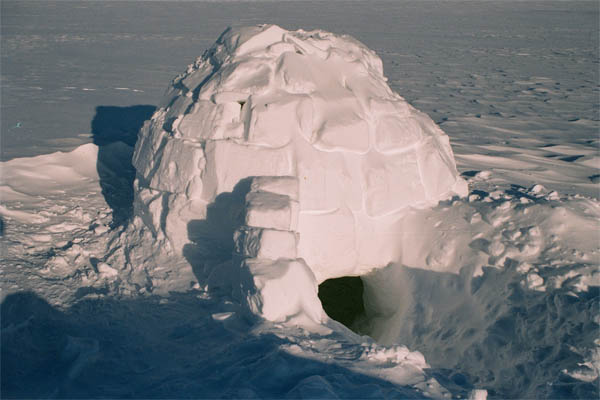 Их строят в жарких сырых местах. Двух – или трехметровые сваи, на которые водружают дома, обеспечивают помещению прохладу и сухость даже в сезон дождей или во время шторма. Стены делают из плетеных бамбуковых матов.
Дом на сваях
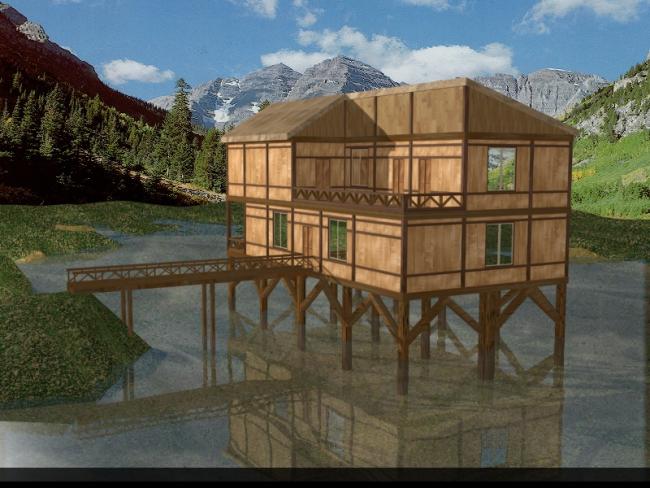 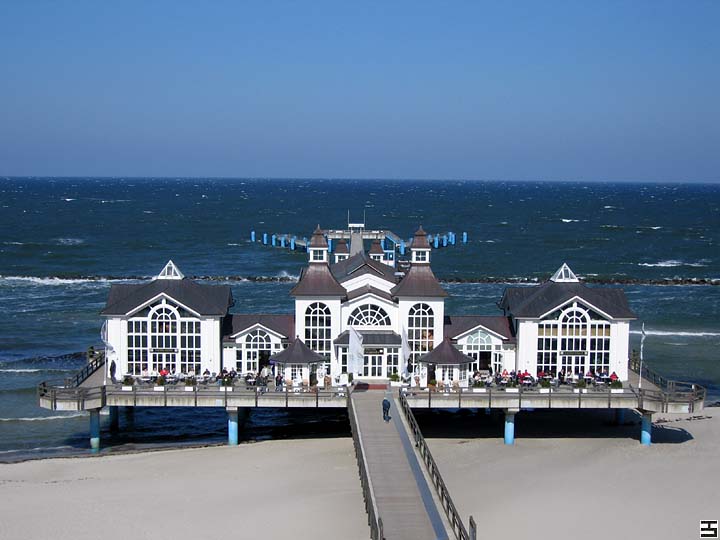 Вигвам
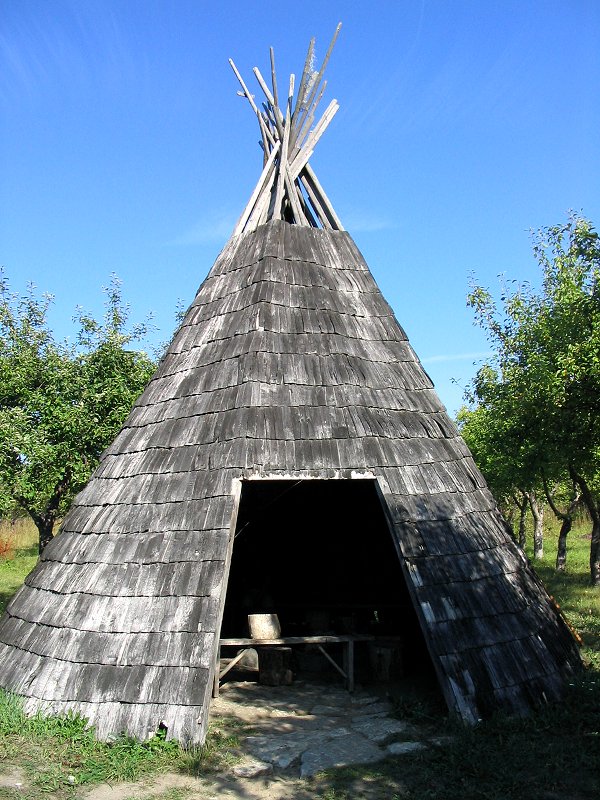 Вигвамы строят североамериканские индейцы. В землю втыкают длинные жерди, верхушки которых связывают. Сооружение сверху покрывают ветками, корой деревьев, тростником. В вершине конуса оставляют дымовое отверстие.
Дома на деревьях
Жилища на деревьях в Индонезии сооружают подобно сторожевым вышкам — на шести – или семиметровой высоте над землей. Попадают в хижину по длинным лестницам, связанным из жердей.
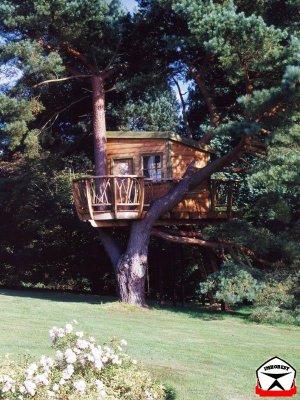 Шатер, служащий жилищем бедуинам. Фелидж состоит из покрывала, сотканного из верблюжьей или козьей шерсти, и шестов, подпирающих сооружение.
Фелидж
Японский дом строят из трех основных материалов: бамбука, циновки и бумаги. Такое жилище наиболее безопасно во время частых землетрясений в Японии. Стены не выполняют функцию опоры. Крыша имеет большие навесы, которые предохраняют бумажные стены дома от дождя и палящего солнца.
Японский дом
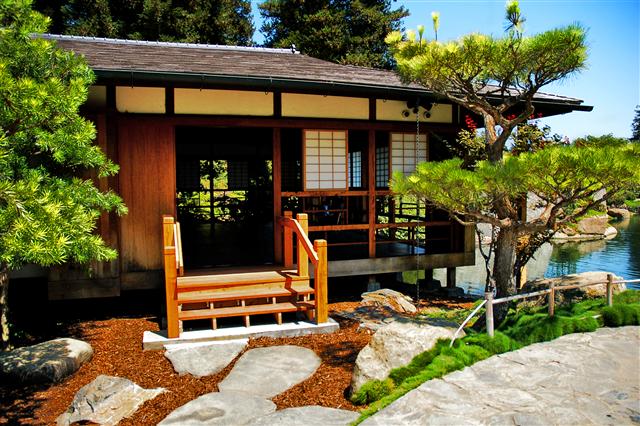 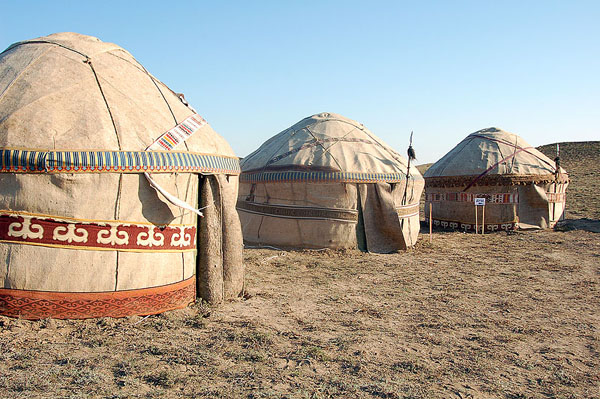 Юрта
Особенный тип жилища, которым пользуются кочевые народы. Круглое, без углов и прямых стен, переносное строение, прекрасно приспособлено к образу жизни этих народов. Деревянный каркас собирают в течение нескольких часов, его удобно перевозить. Пол устилают шкурами животных, а стены внутри — тканью.
Фанза
Тип жилища у китайцев: прямоугольное, двух - или трехкомнатное, каркасно‑столбовое, с черепичными стенами и двускатной крышей. Так выглядел дом бедного крестьянина. Материалами служили камень, дерево разных пород, кирпич.
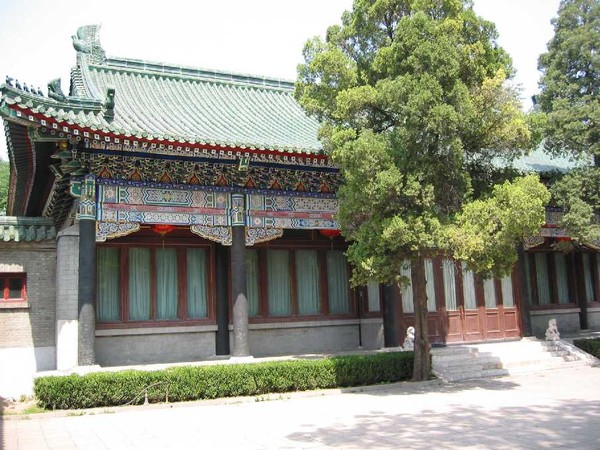 Необычные дома
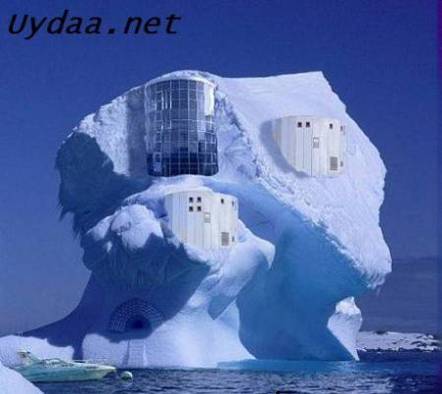 дом вверх ногами
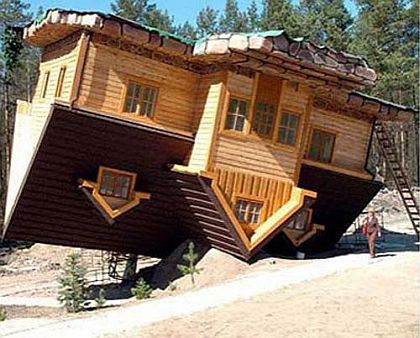 снежный дом
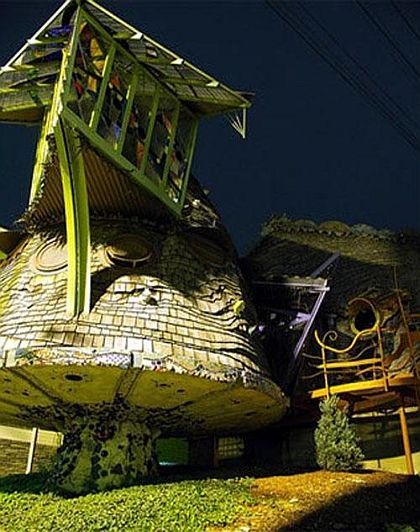 дом-кактус
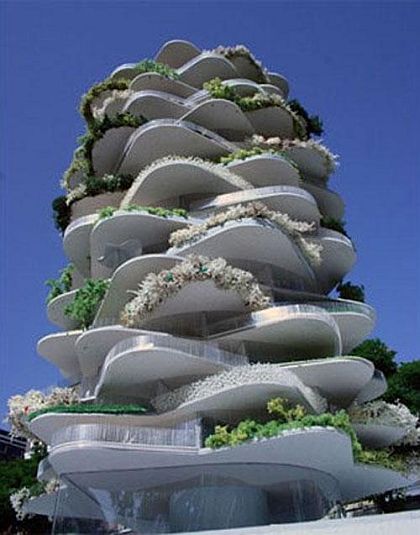 дом-гриб
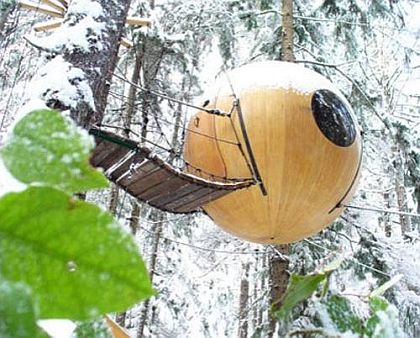 дом-скала
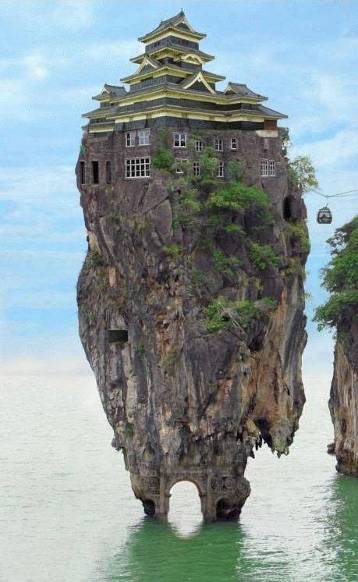 дом свободных духом
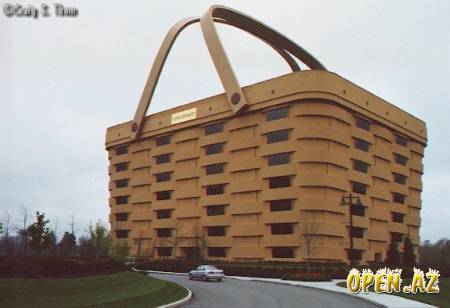 стеклянный дом
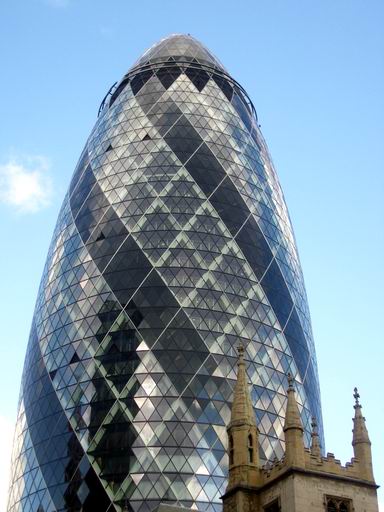 дом-корзина
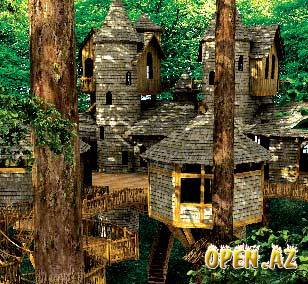 кубический дом
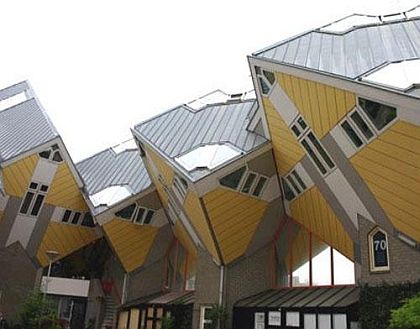 дом в лесу
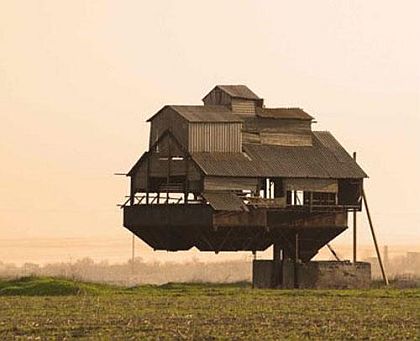 фантастический 
дом
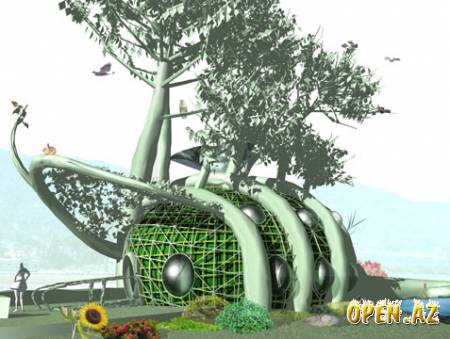 парящий замок